Keywords
Squares, roots and cubes              15/10/19
LO:  Can I calculate squares and square roots?
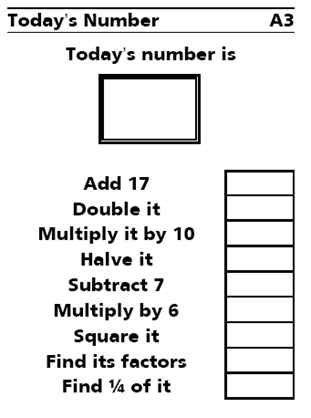 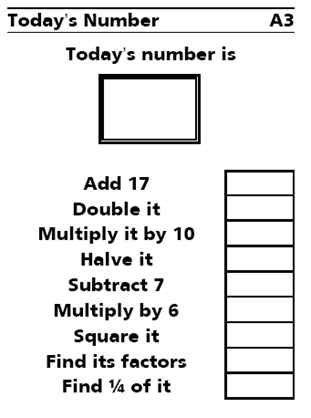 2
2
12
4
24
16
240
176
120
88
12
44
2
2
Keywords
What are square numbers?
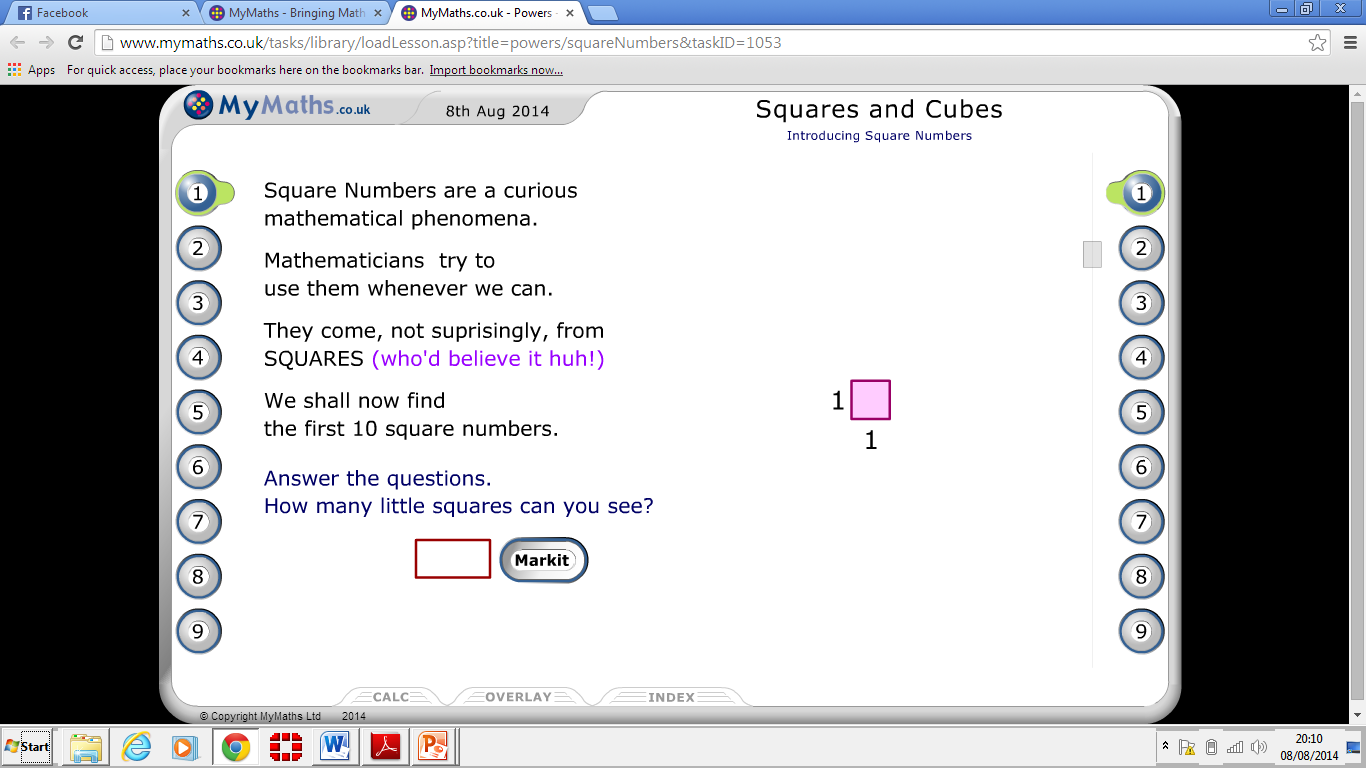 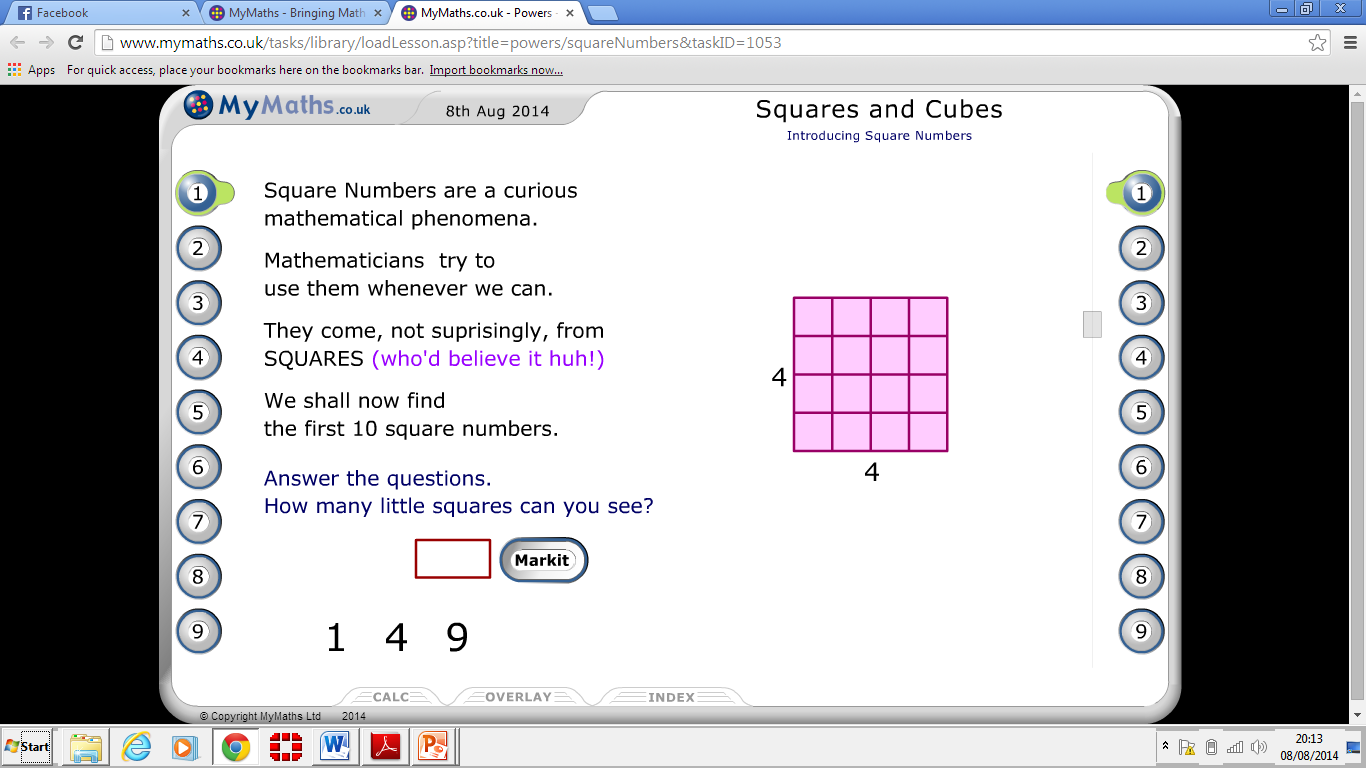 1 x 1 = 1
4 x 4 = 16
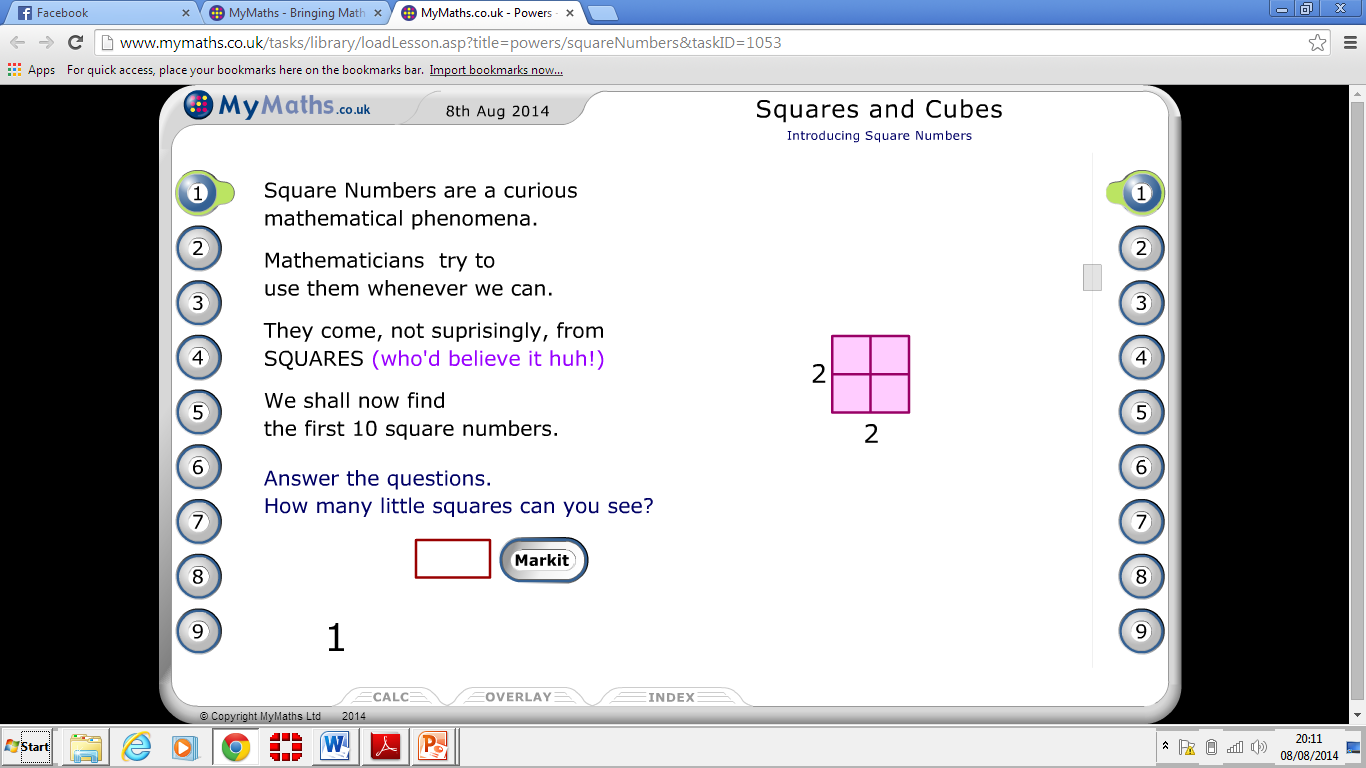 2 x 2 = 4
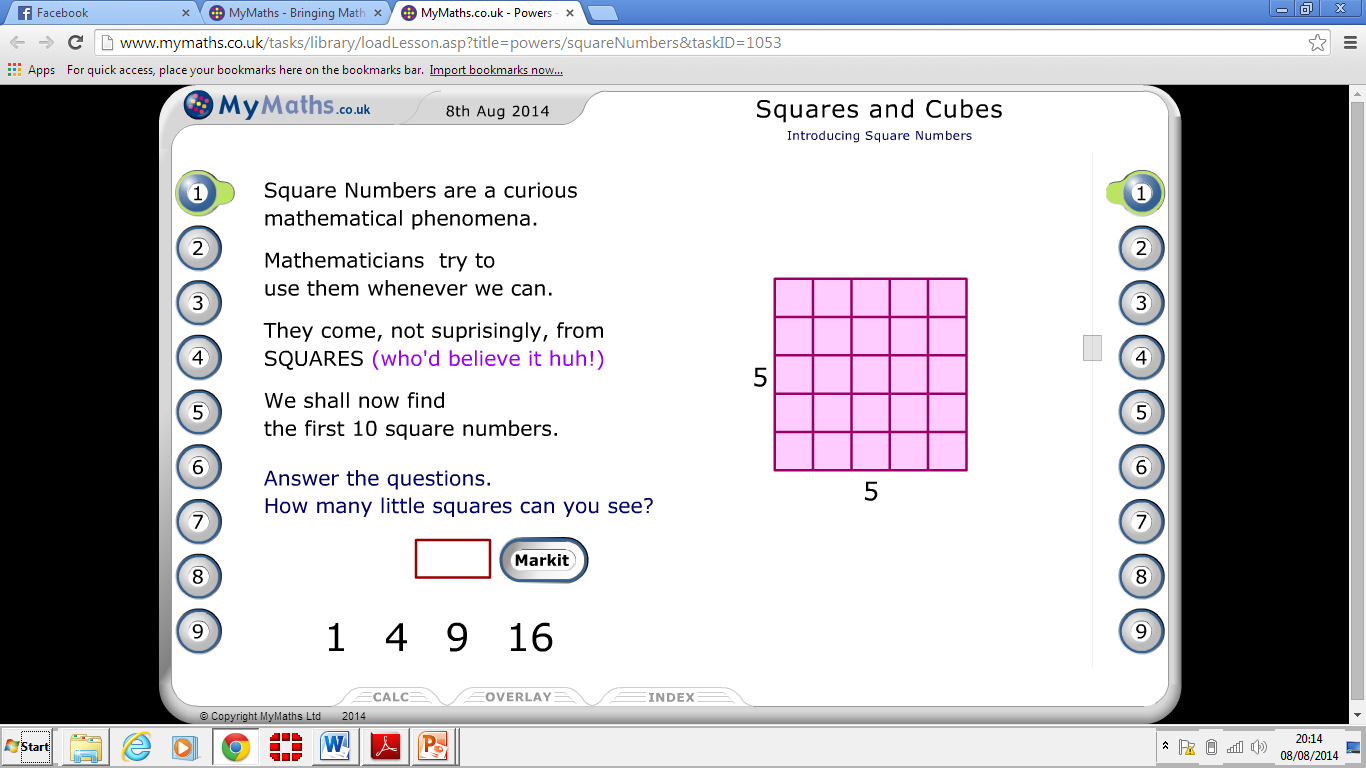 5 x 5 = 25
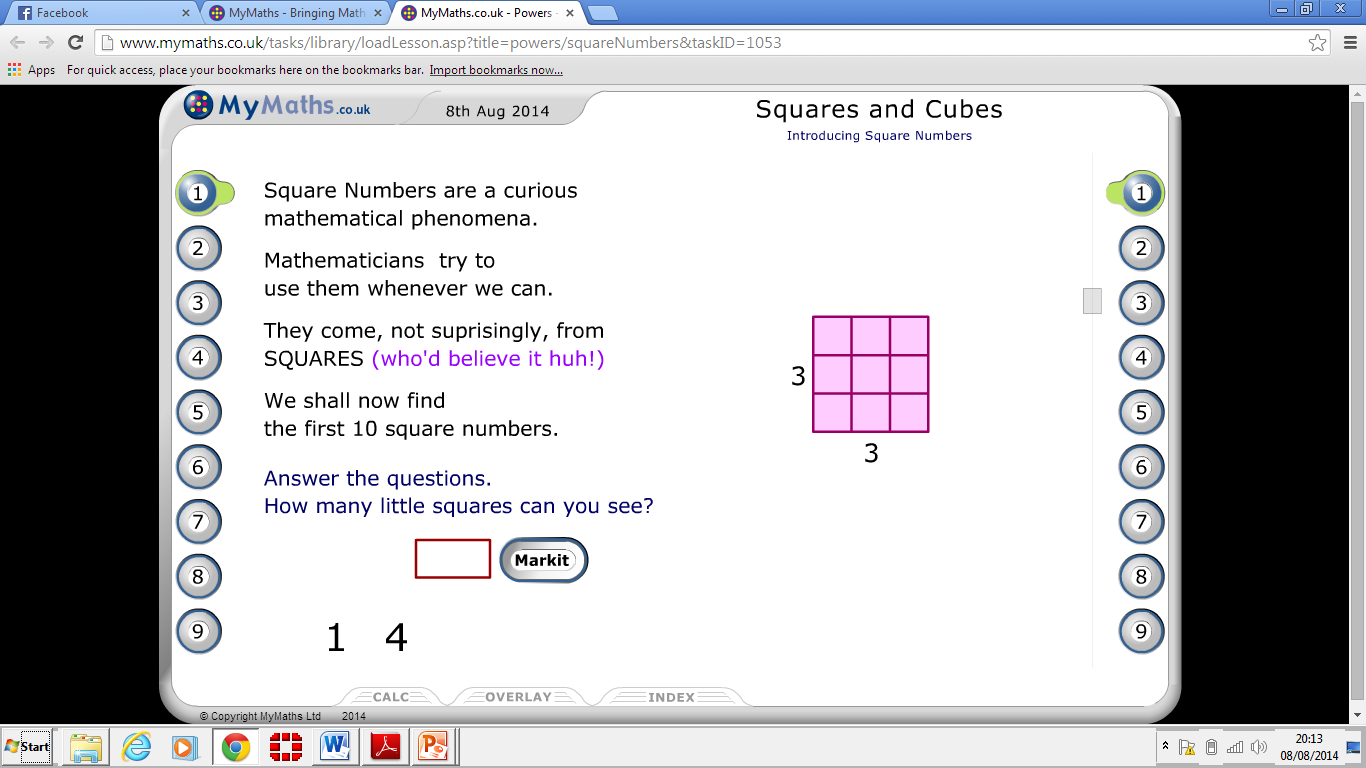 3 x 3 = 9
Keywords
What are square numbers?
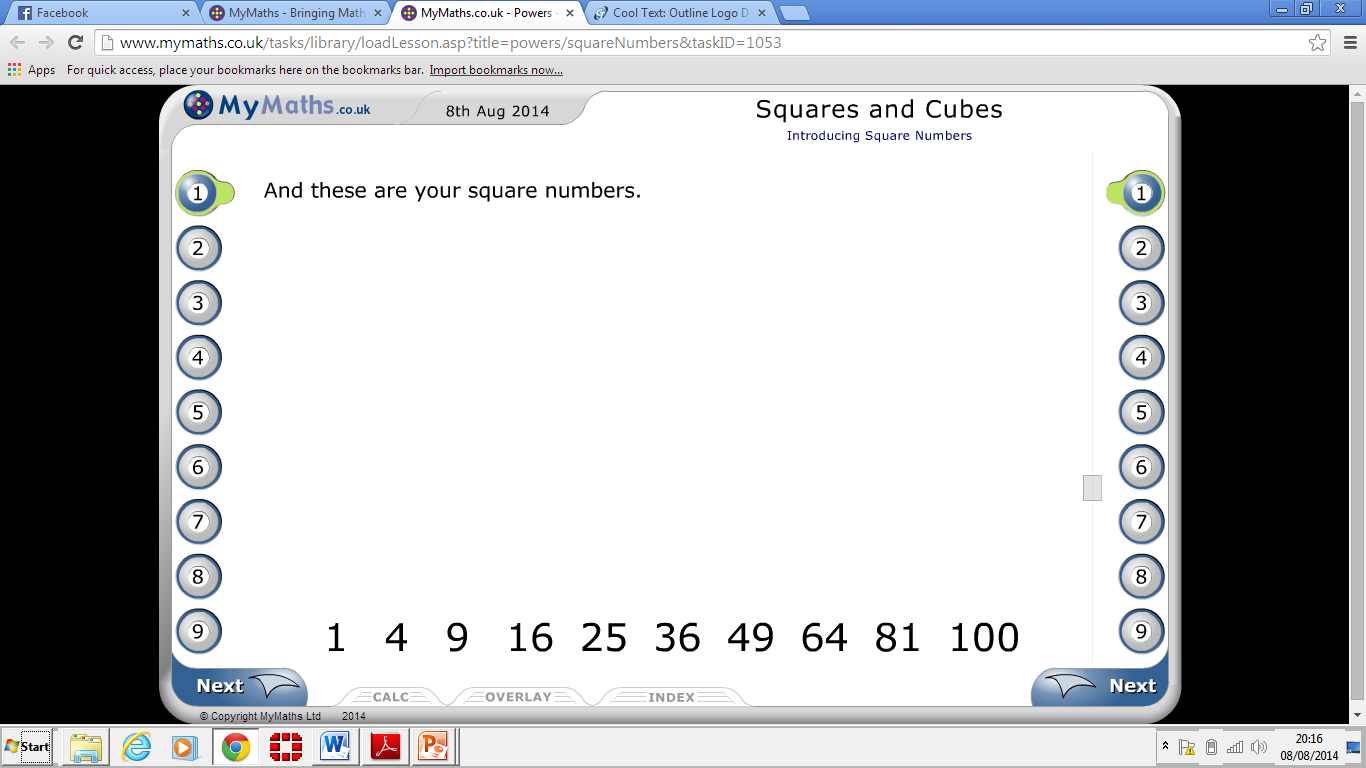 = 5 x 5
5²
= 8 x 8
8²
Keywords
Answer these questions in your book
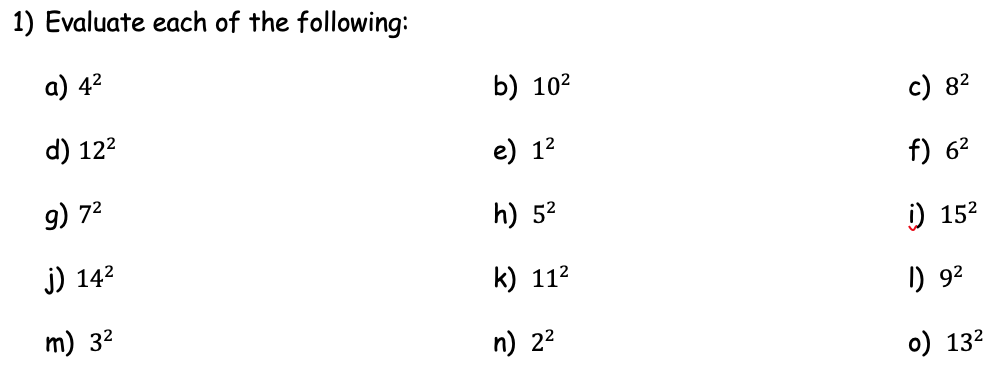 Keywords
Square root
Square
√
3
9
Square Root
Keywords
√25
= 5
√9
= 3
√16
= 4
Keywords
Answer these questions in your book
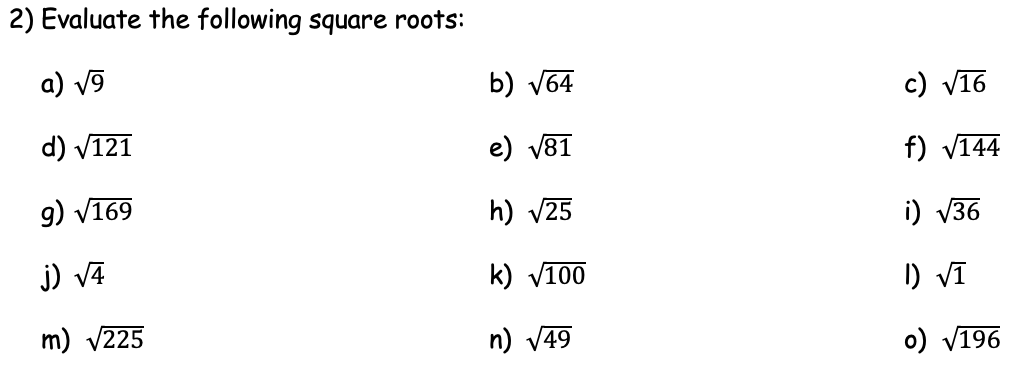 Keywords
Cubes
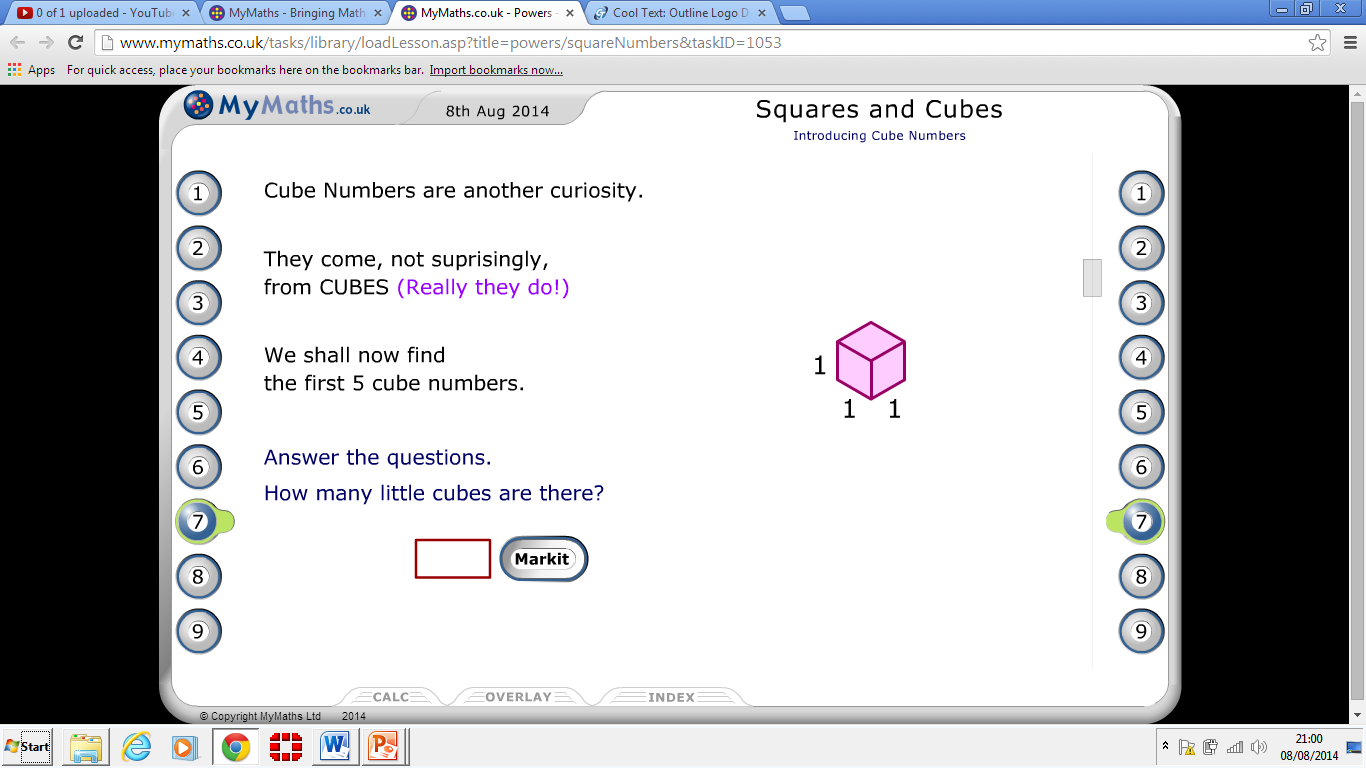 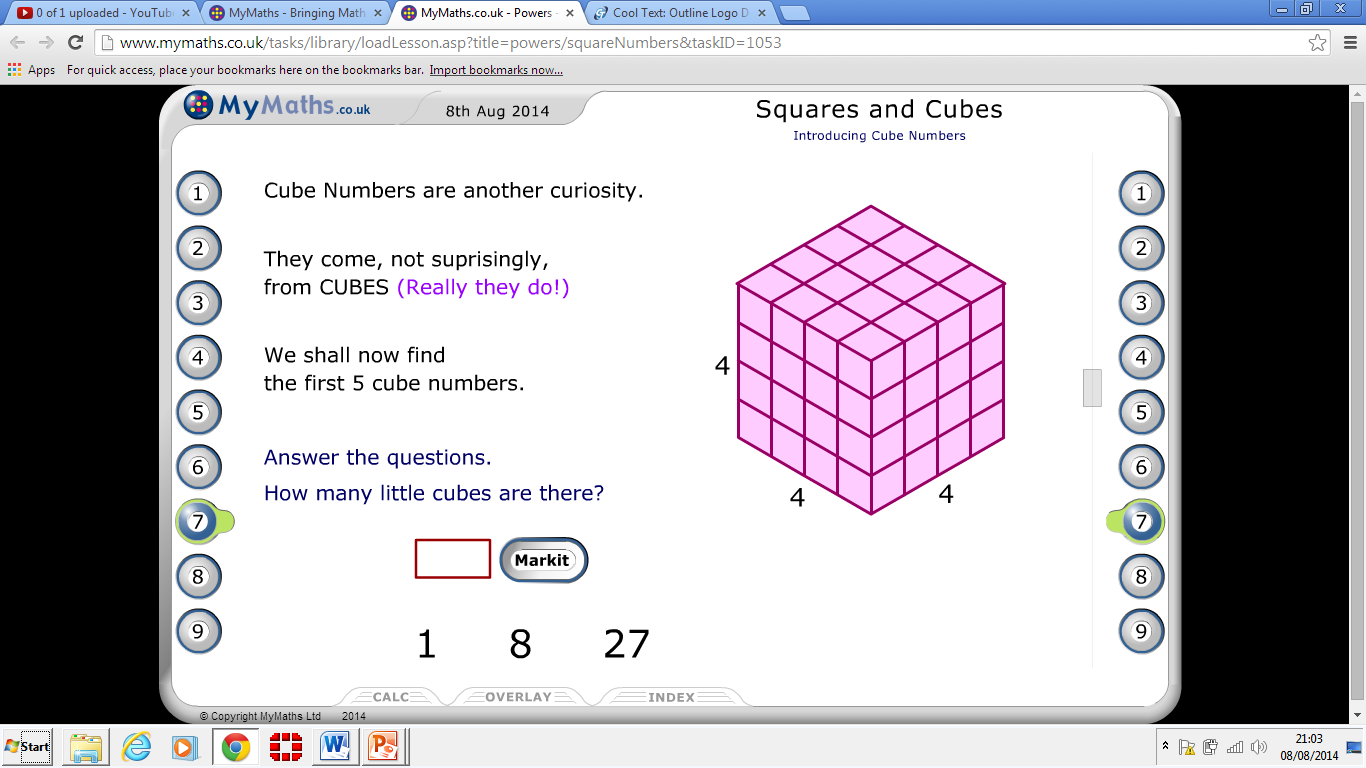 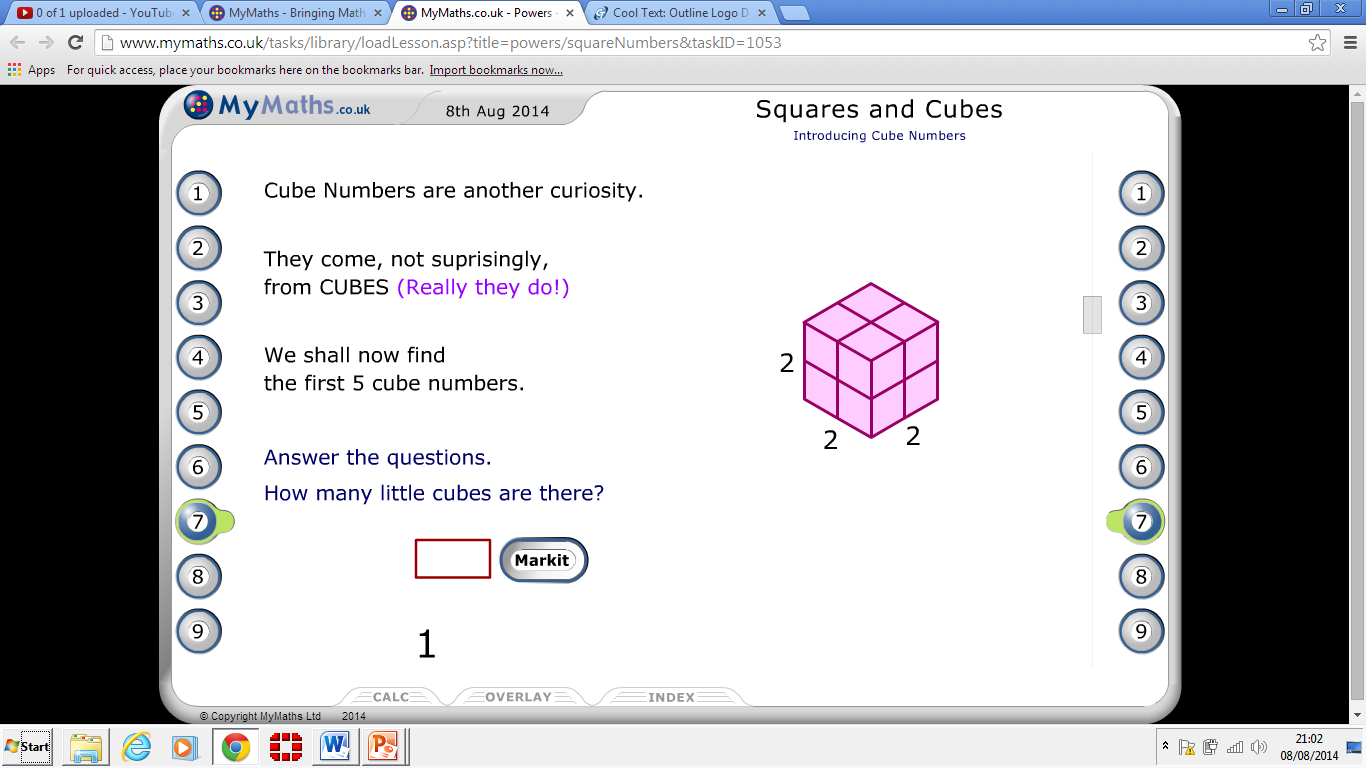 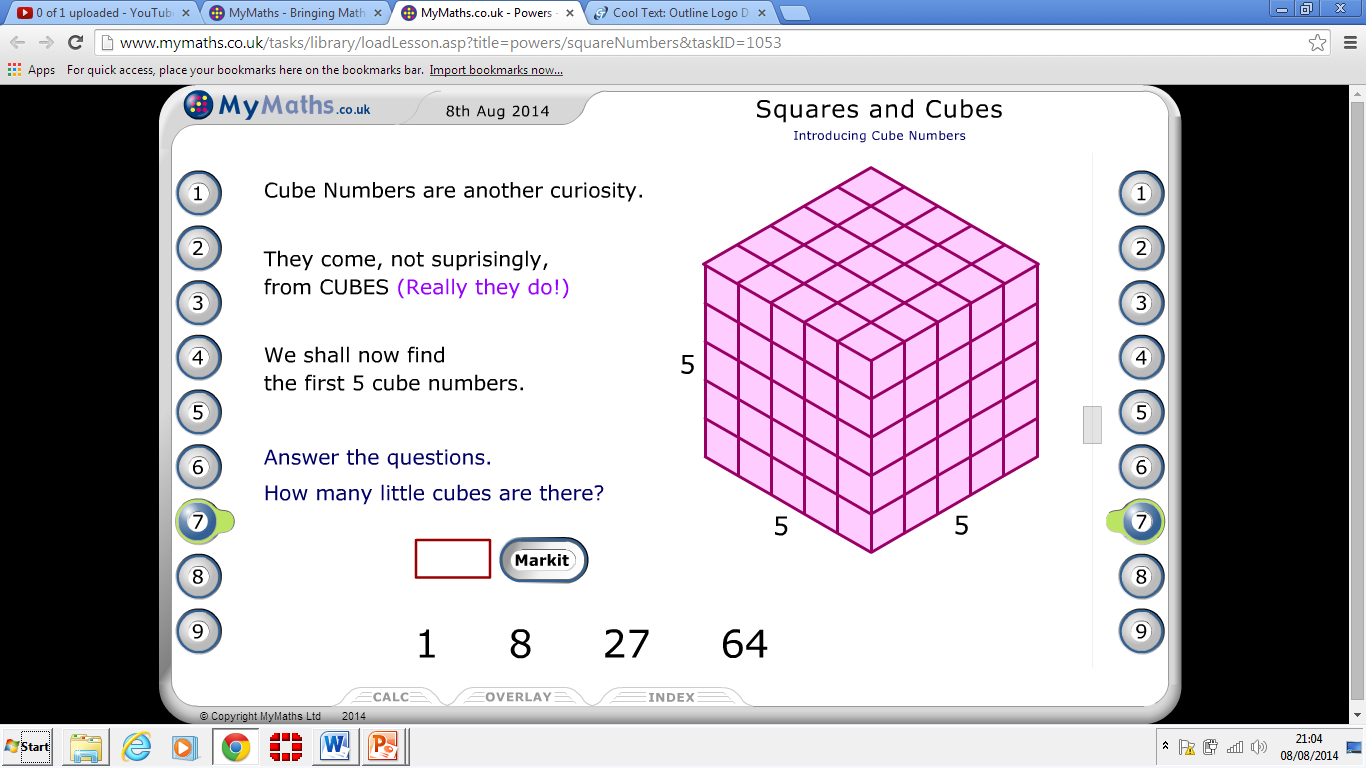 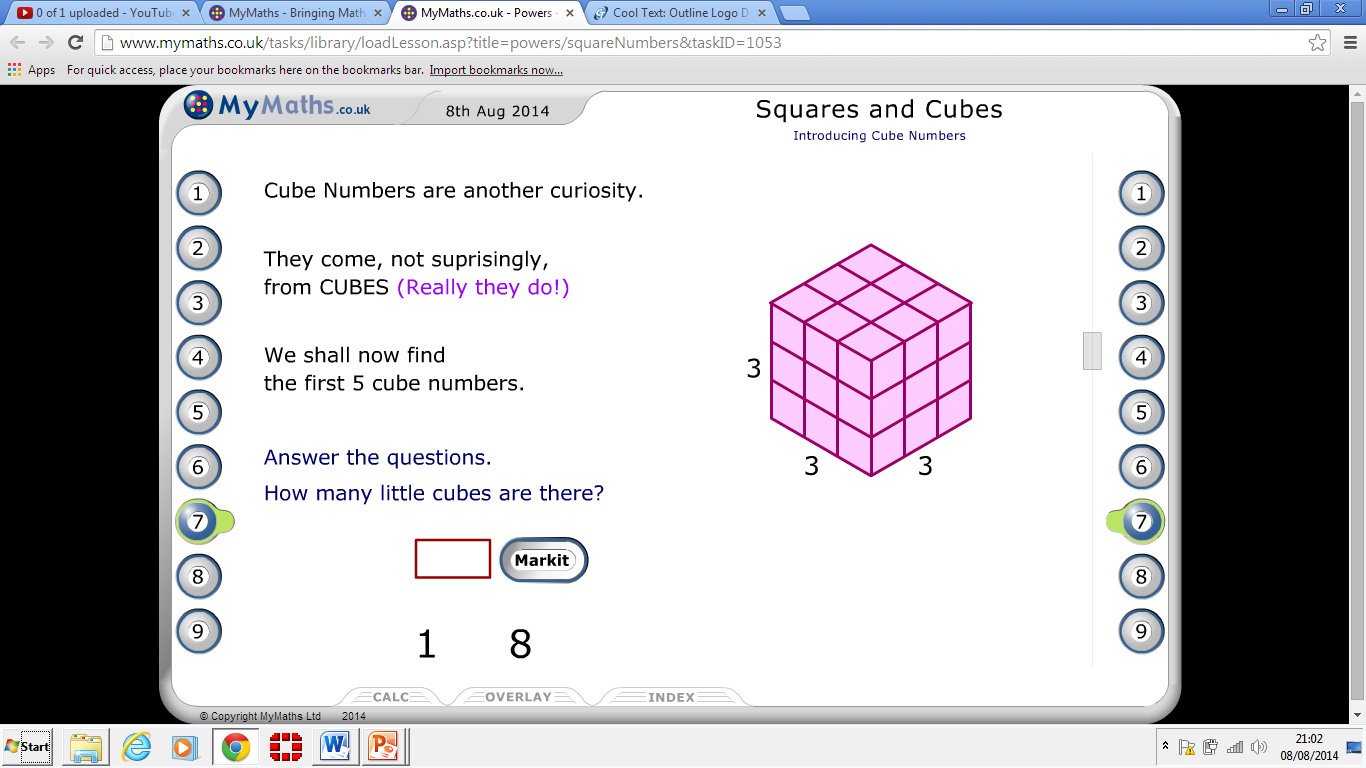 Keywords
Square root
Cube
√
3
27
Cube Root
Keywords
Cubes root
5² + √4
5² x √4
√25
√36 x √49
4² + 3²
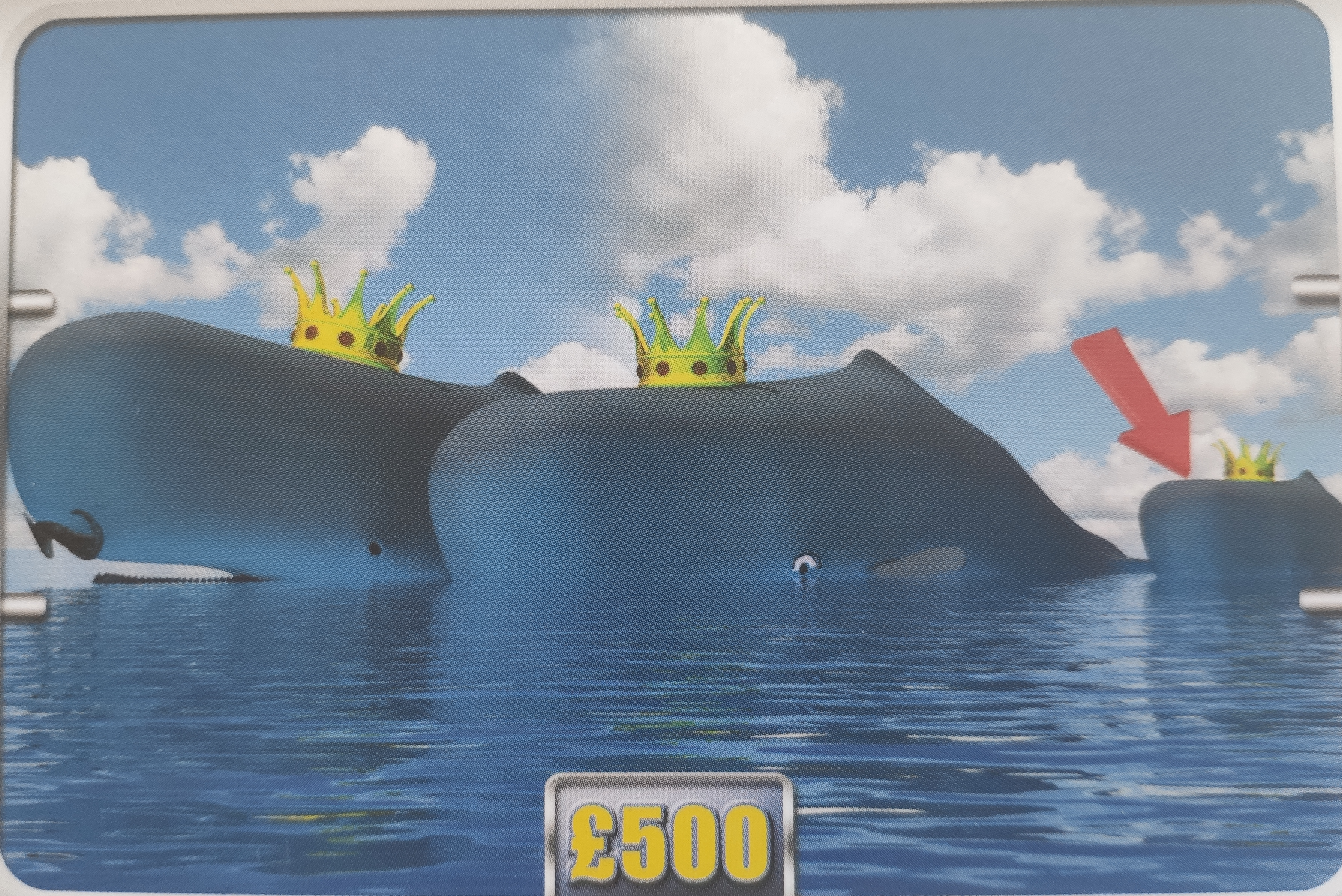 √144 x √169
2³
2² + 3³
9³
7²
√81 + 4²
³√𝟖 x 12²
5² + 10²
10³
8² x ³√64
11²
4² + 7²
10³ + 2³
9² x ³√1
9²
2² x 5²
10²
4² x √25
5² x ³√64
8²